Performance Measurement Tool (PMT) 
Data Entry PagesforDrug Court Program–Joint and Enhancement
PMT Data Entry Pages
Log In 
General Award Information Page (one-time data entry) 
Program Characteristics  (one-time data entry)
Data Entry (quarterly data entry)
Create A Report (This is not a data entry page. Upon initiating the creation of this report it helps the 			grantee to pull saved data into a downloadable report to submit to OJJDP.  It is 			created once a year or 2 times per year, depends on the grant program).
2
Log In
PMT Website
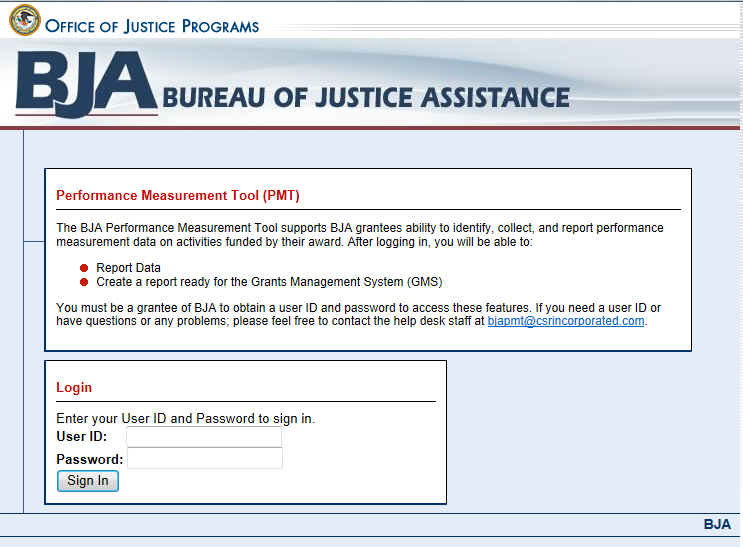 https://www.bjaperformancetools.org
Enter your user ID and password to enter the system.
3
ONE TIME SETUP
Responses are carried over to the next reporting period
General Award Information
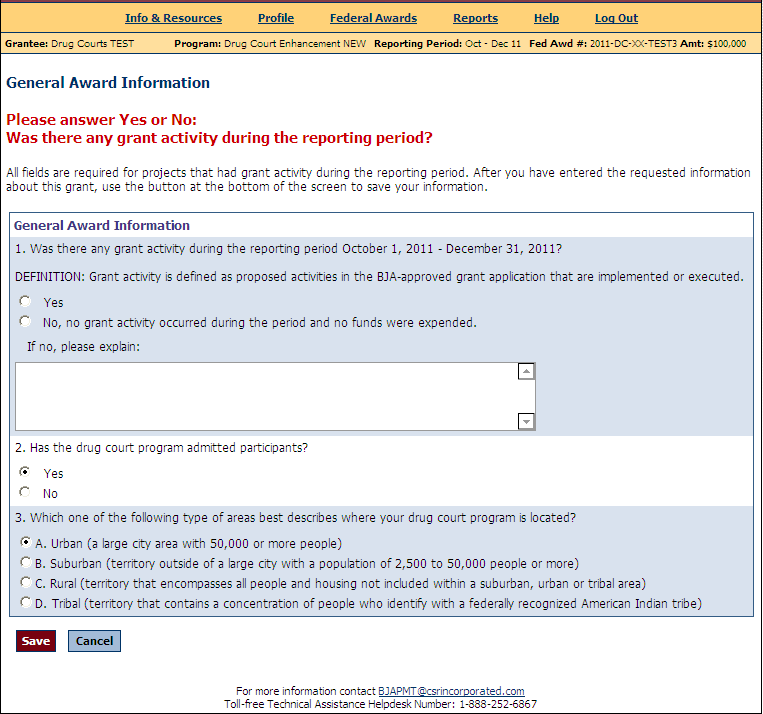 The General Award Information page is intended to capture info about the location and population served with this award.
4
ONE TIME DATA ENTRY
Responses are carried over to the next reporting period
Program Characteristics
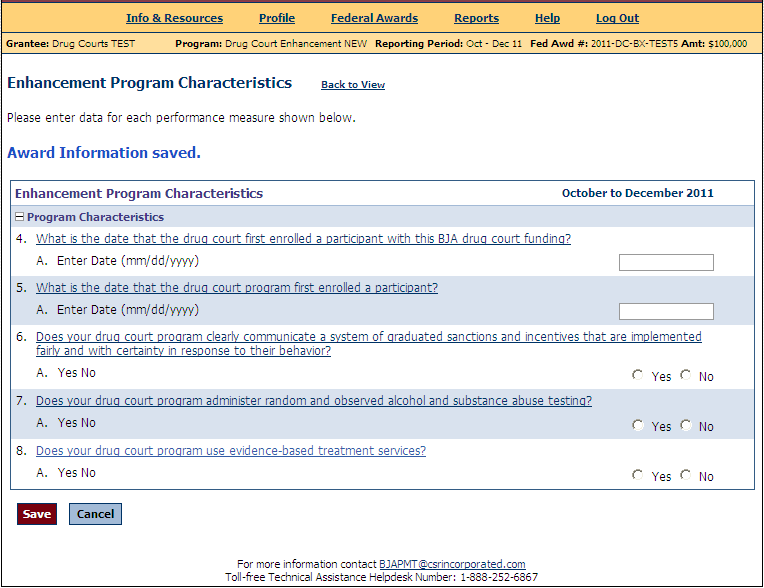 Program characteristics are intended to capture information specific to your program and are only asked once (referred to as baseline data).
5
QUARTERLY DATA ENTRY
Data Entry
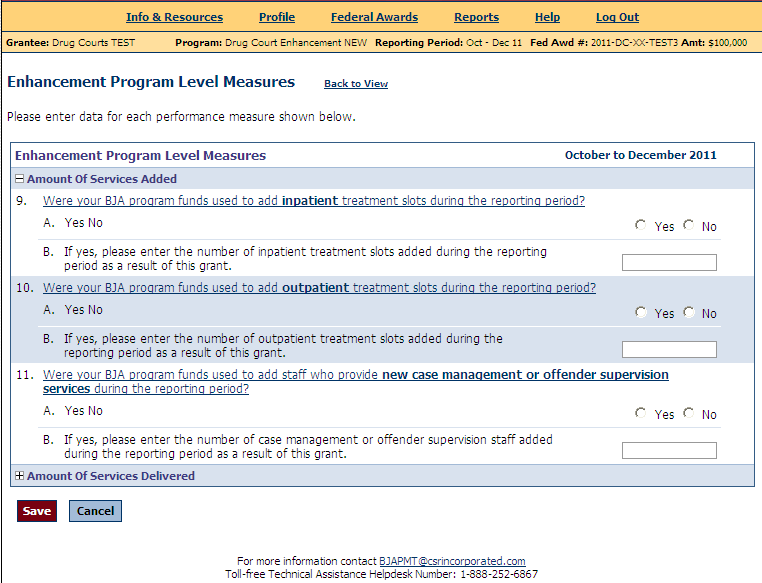 6
QUARTERLY DATA ENTRY
Data Entry
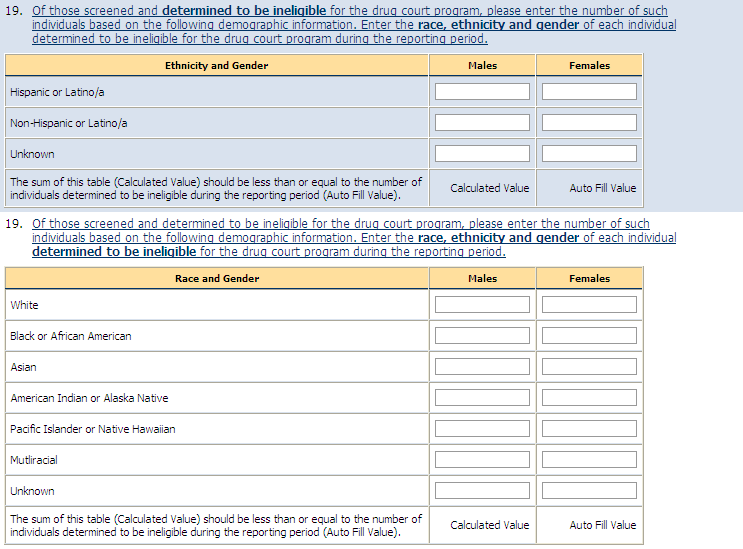 7
There are 7 narrative questions.
Grantee provides responses
2 times per year.
Narrative
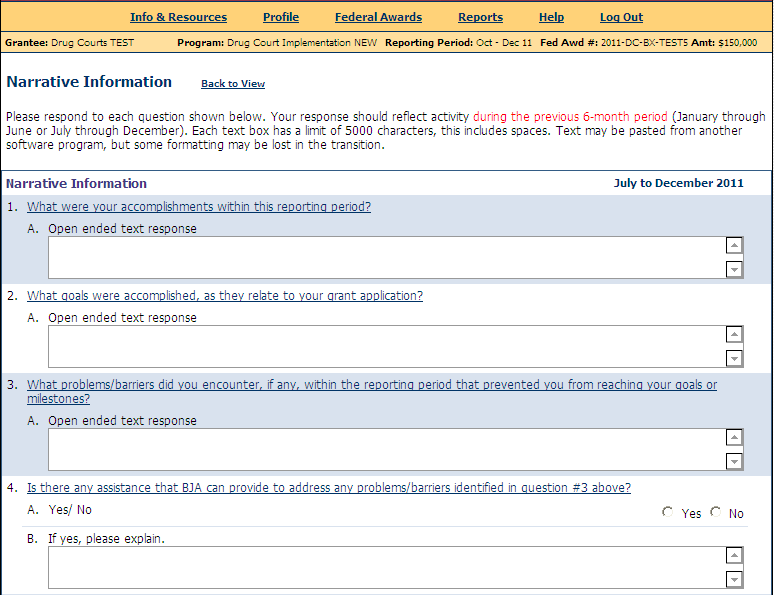 When entering data for the October–December and April–June reporting periods, you are asked to answer 7 narrative questions required of all BJA grantees. The questions are based on the previous 6 months of activity, regardless of whether or not your award was considered “operational.”
8